Что такое снег?
Сухарева Александра Анатольевна, воспитатель МАДОУ «Детский сад №45 общеразвивающего вида», г. Сыктывкара
Бел, да не сахар, Ног нет, да идёт, На всех садится, Никого не боится.
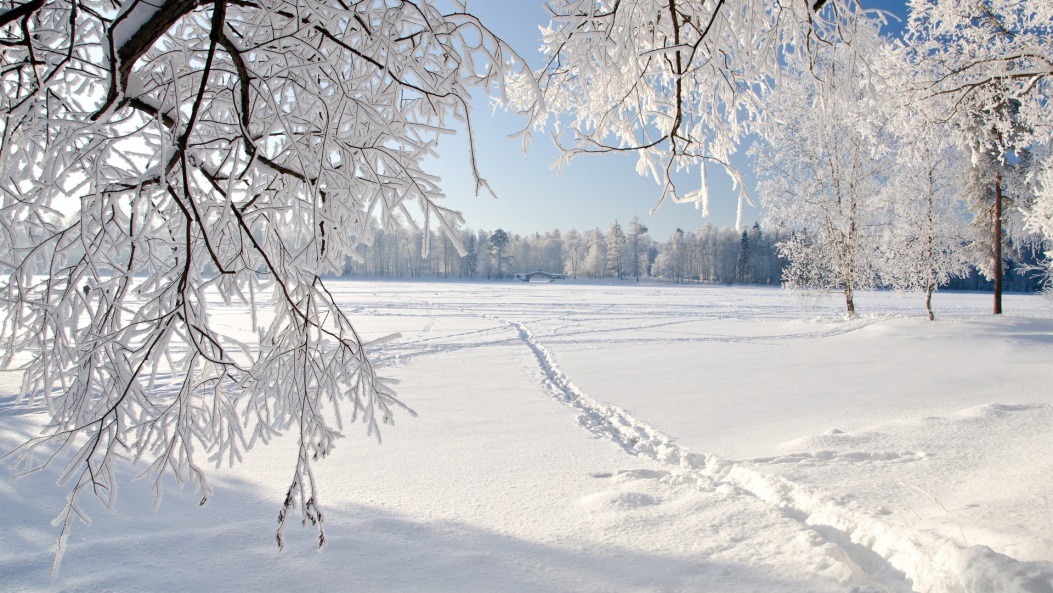 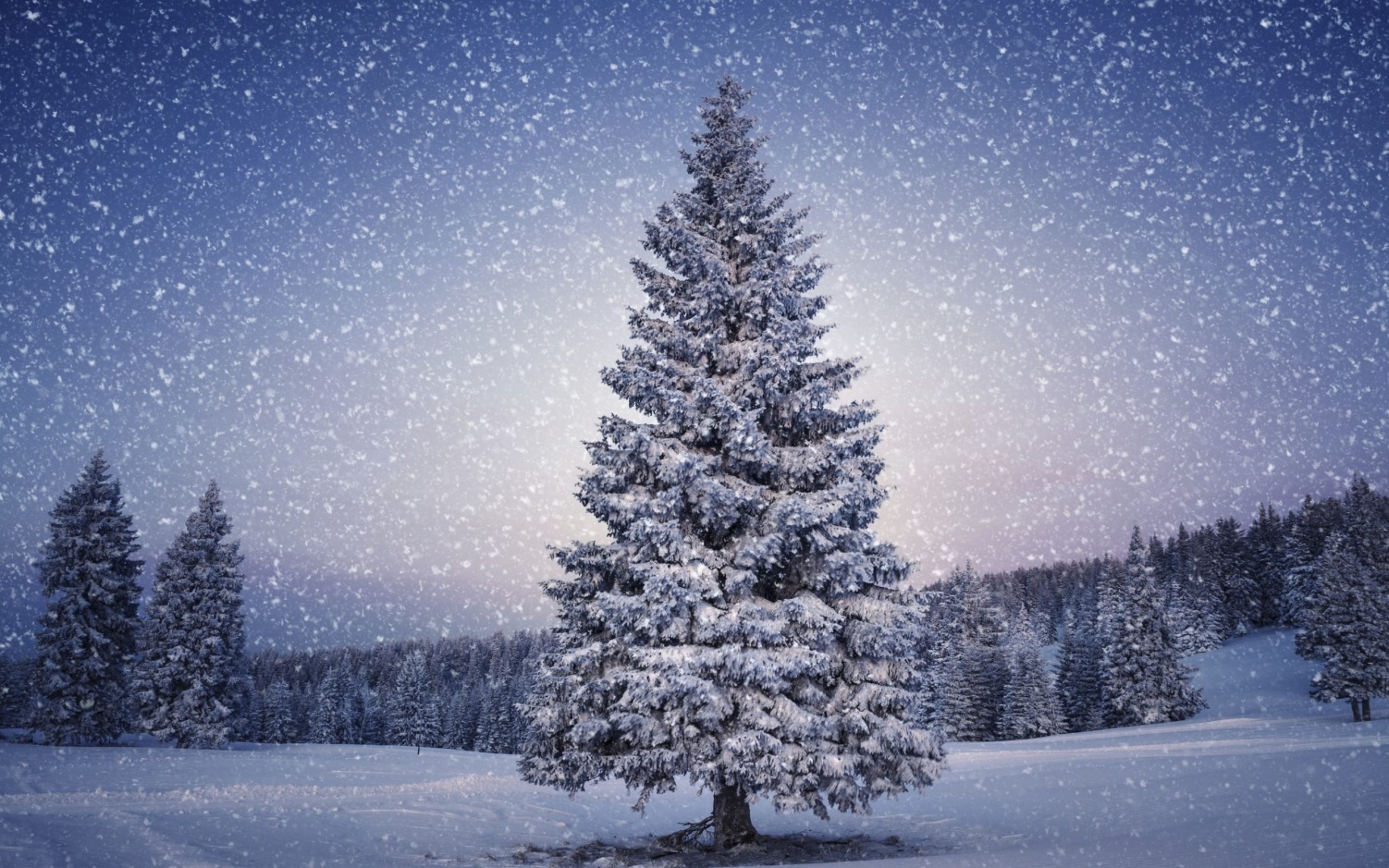 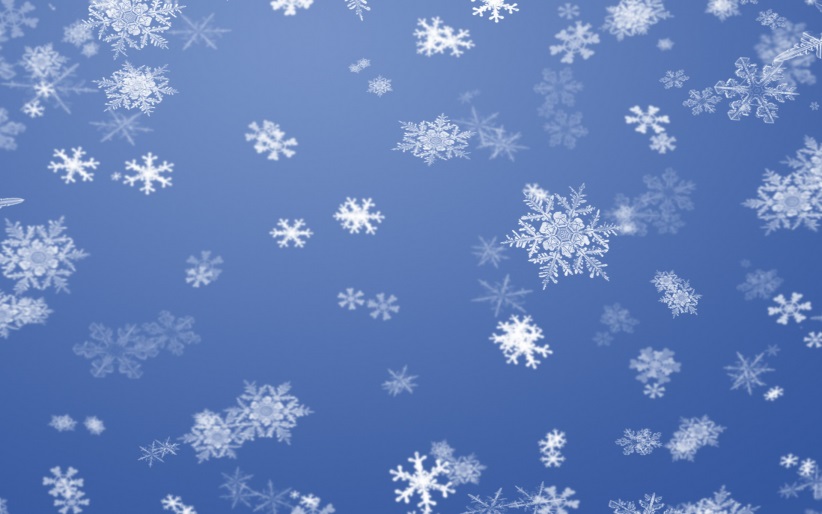 Что такое снег?
Водяные пары поднимаются высоко над землей, туда, где царит сильный холод. 
Там сразу же из водяных паров образуется крохотные льдинки-кристаллики, - это 
еще не те снежинки, которые падают на землю, они еще очень малы. Но, 
соединяясь с пылью и другими мелкими кристалликами --  они, падая на землю развиваются и становятся красивыми звездочками.
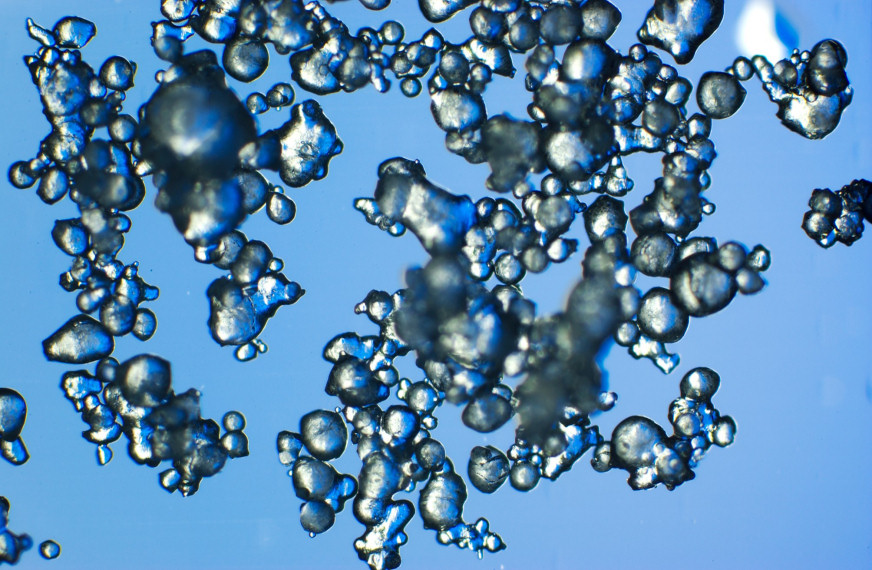 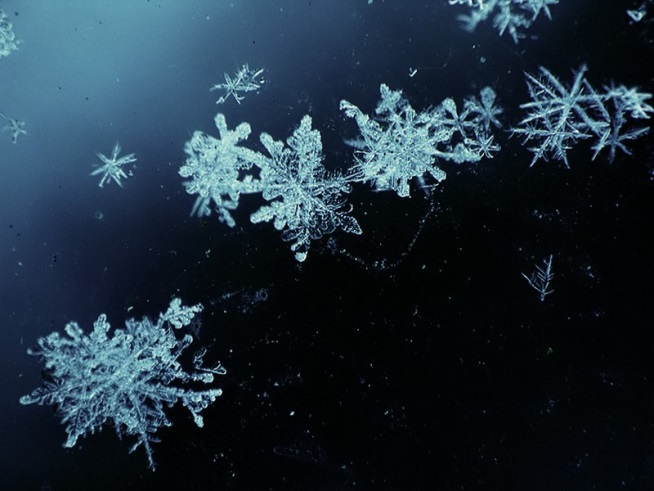 Родившись в небе, снежинка была ядрышком
На ядрышке наросла шестиугольная пластинка
Пластинка обросла иголочками - лучиками
Лучики обросли снежными зернами
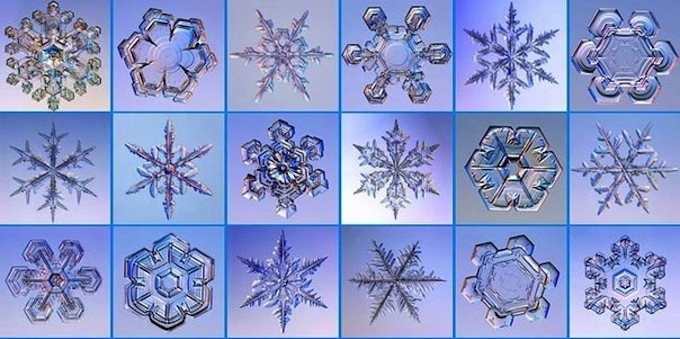 Таким образом, - это кристаллы льда, а точнее сростки простейших кристалликов льда - иголочек и пластинок. К падающей снежинке может примерзнуть капелька воды, поэтому снежинка может иметь неправильную форму. Но чаще всего – снежинки имеют форму шестиугольника.
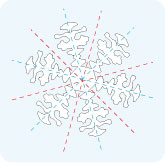 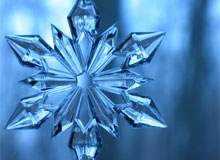 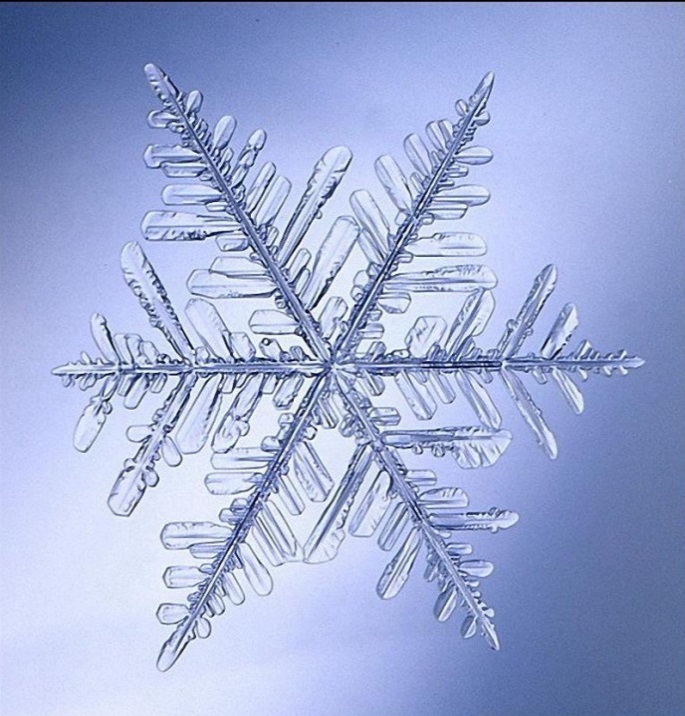 Найти одинаковые снежинки не удалось. Каждая снежинка  отличается от другой длиной лучиков, опушенностью, соединением кристалликов.
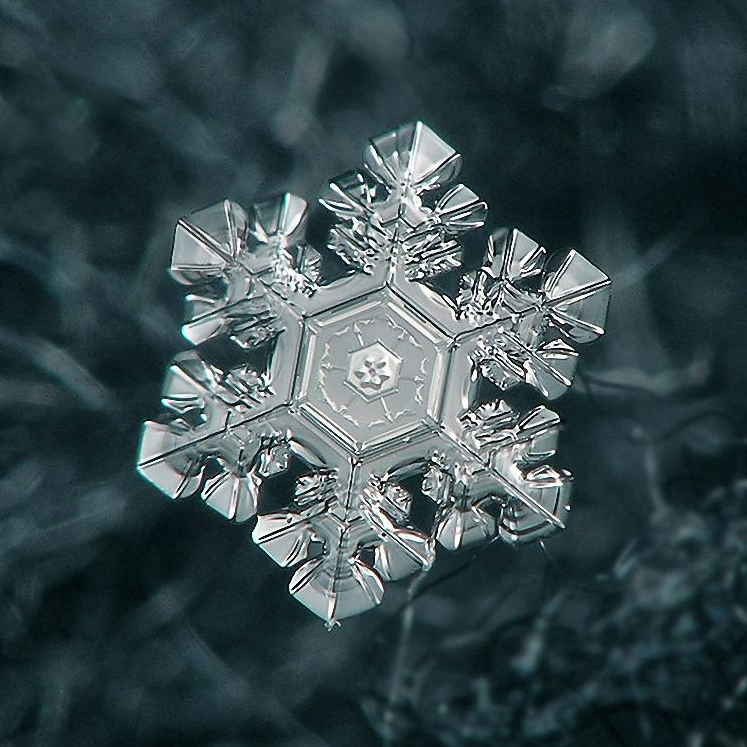 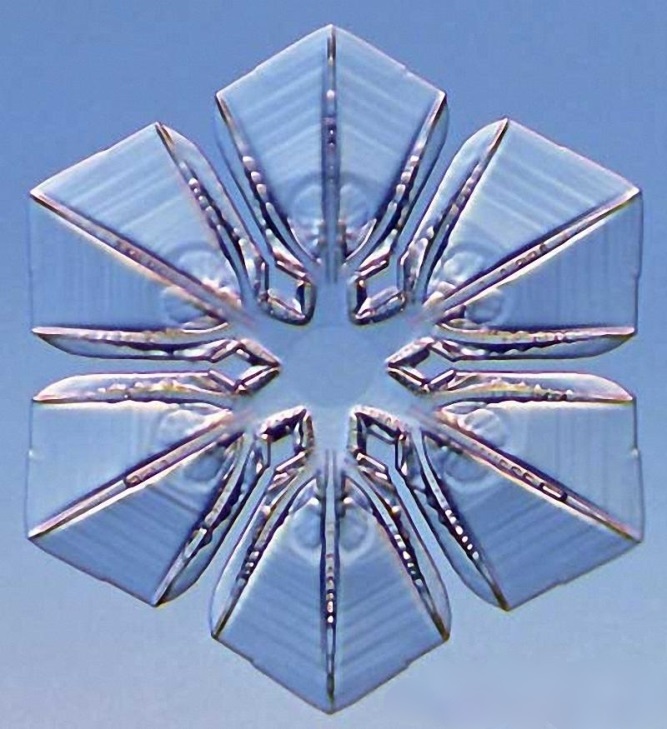 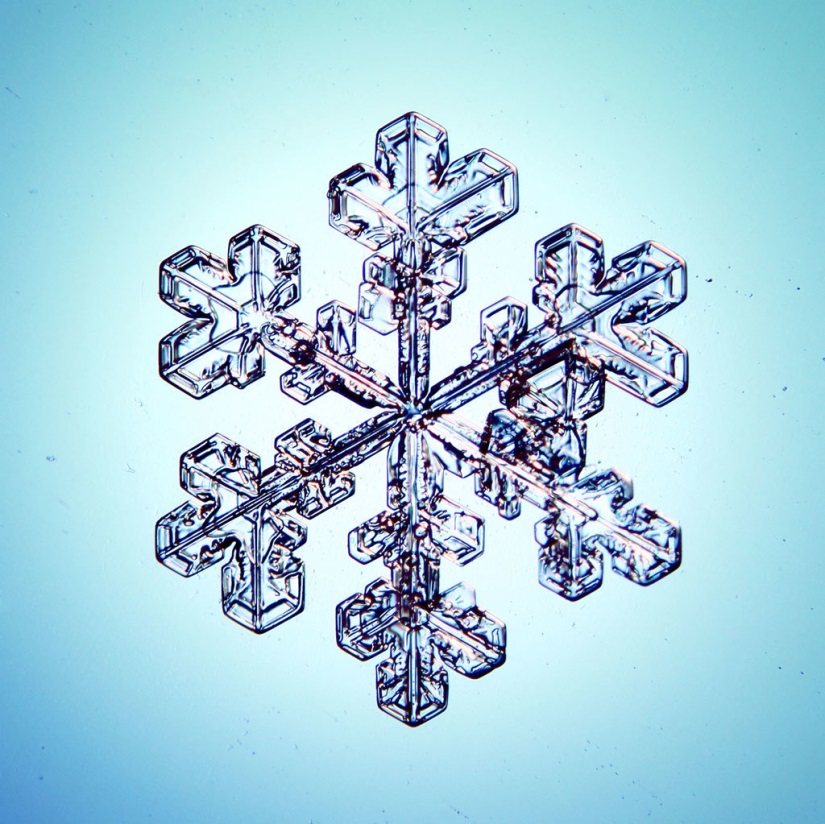 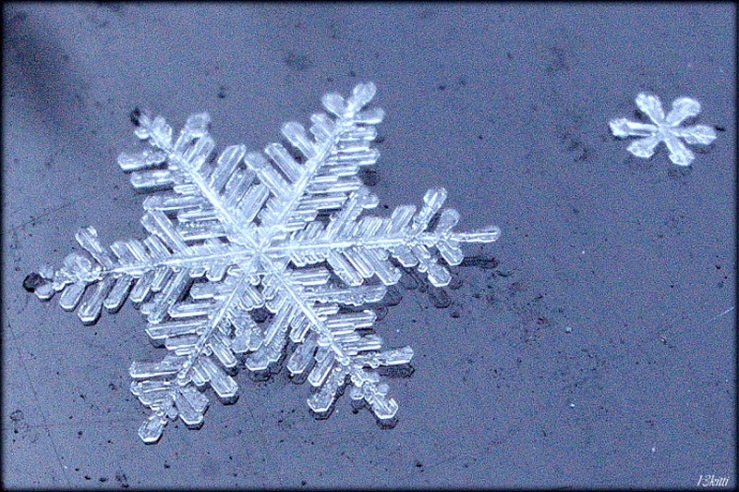 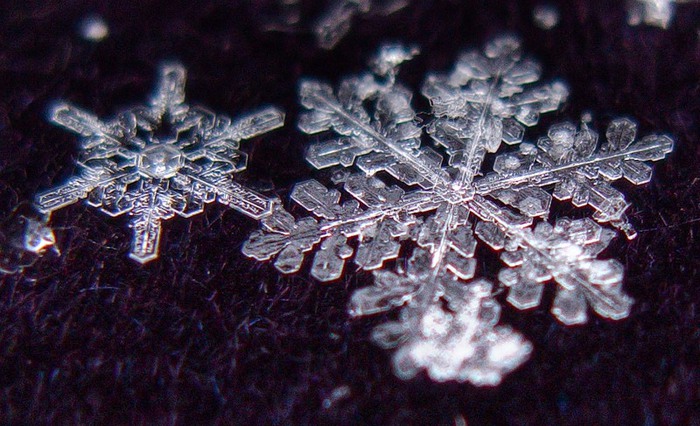 Снежинки в морозную погоду однообразные и неинтересные – в виде креста или узкой, ничем не украшенной пластинки. В теплую погоду, наоборот, снежинки мохнатые, с бахромой.
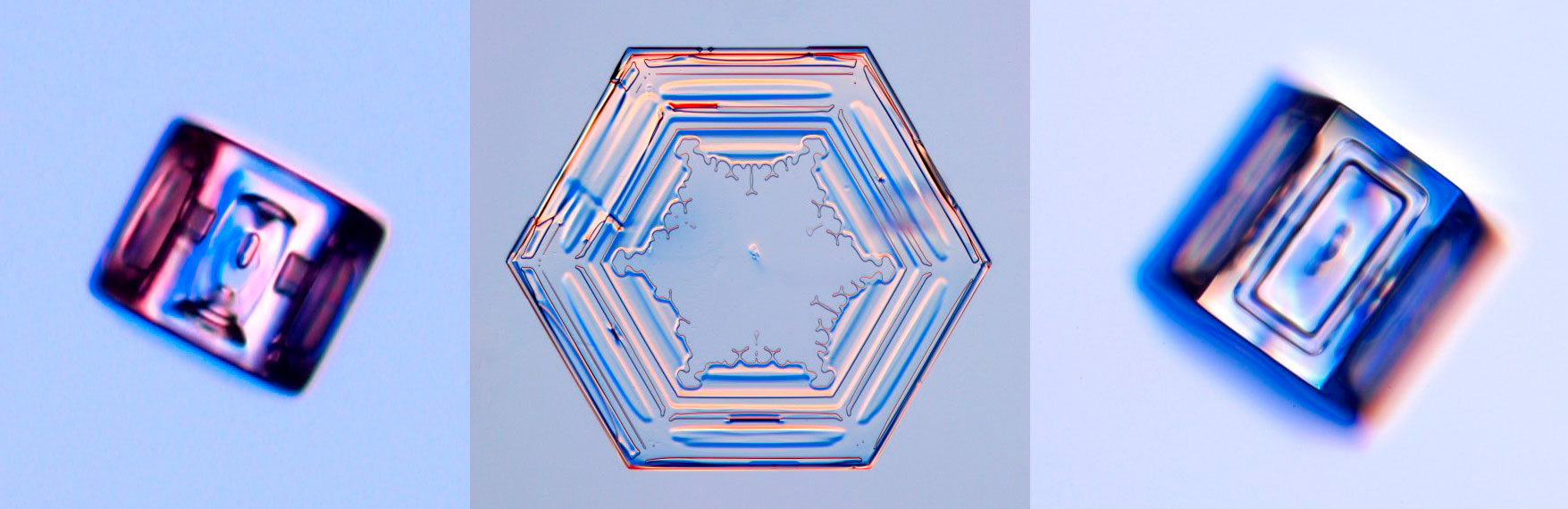 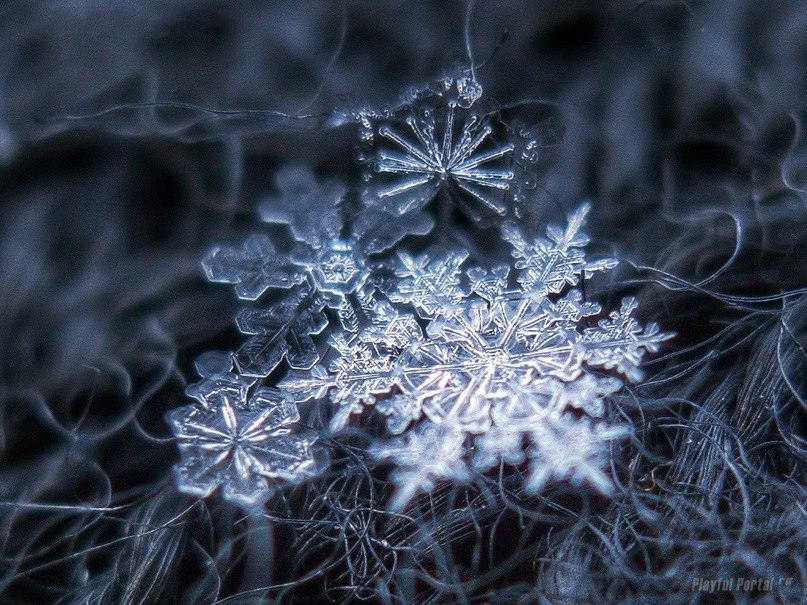 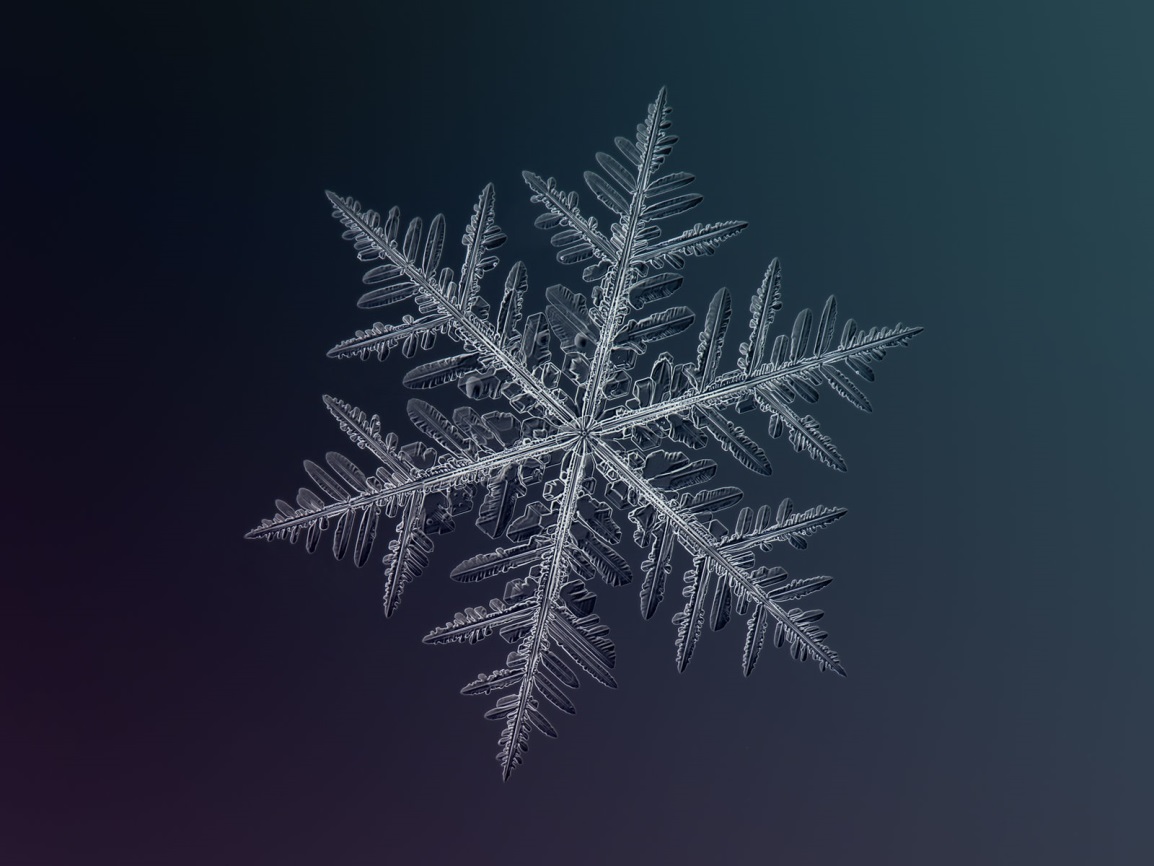 Лед, который образует снежинки совершенно прозрачный, но когда их много, солнечный свет отражается и рассеивается на многочисленных гранях, что создает впечатление совершенно белой и непрозрачной массы. Люди называют это снегом. Снежинки очень нежные и капризные создания - самое малейшее изменение температуры или влажности влияют на ее размер и строение. Если дует влажный ветер, они слегка подтаивают на концах и при полете соединяются в хлопья.
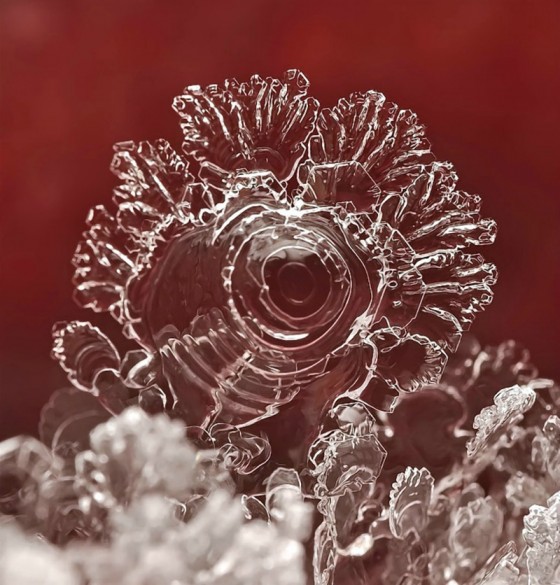 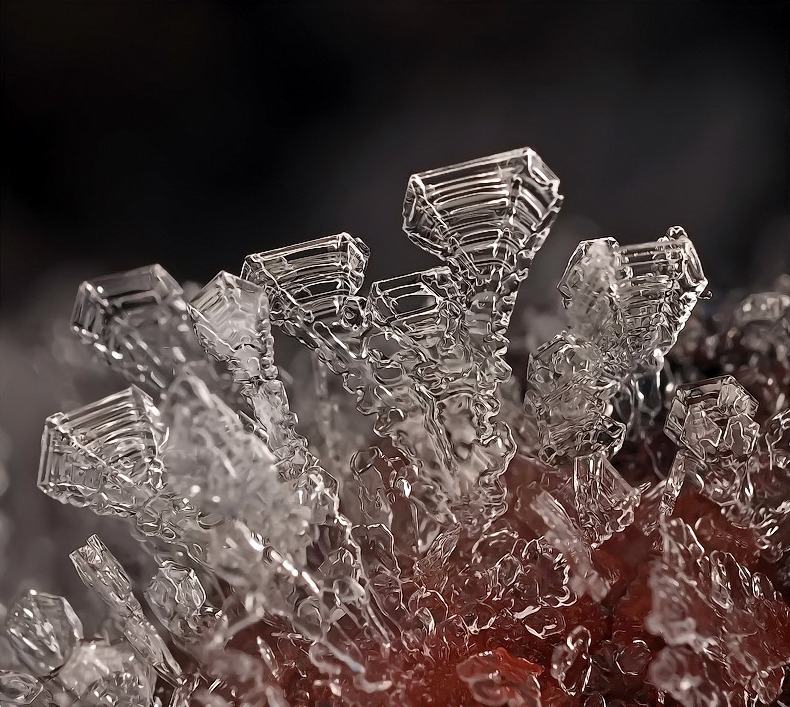 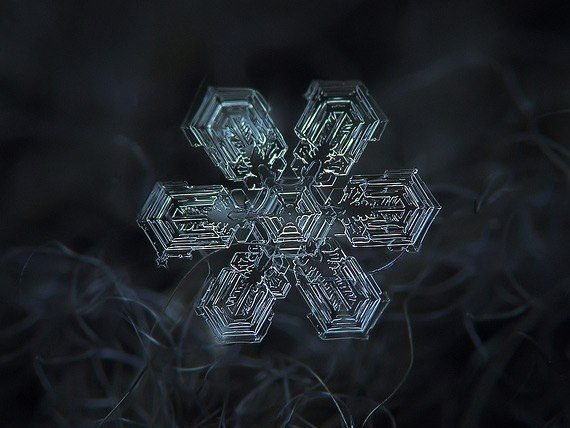 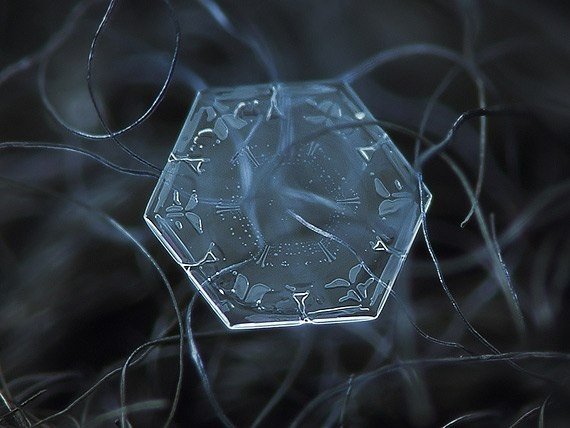 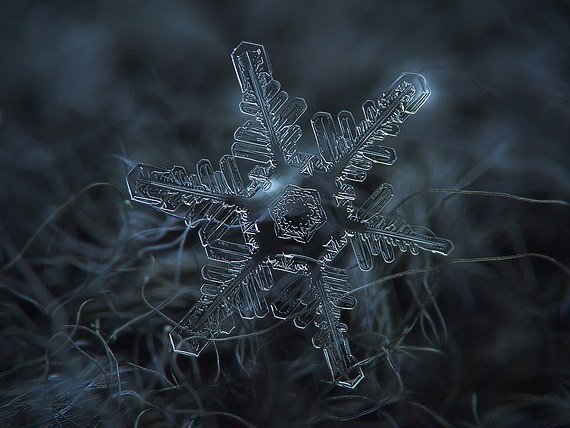 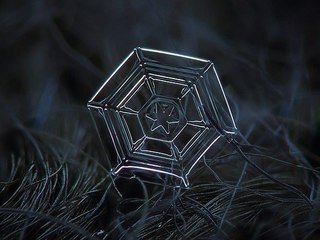 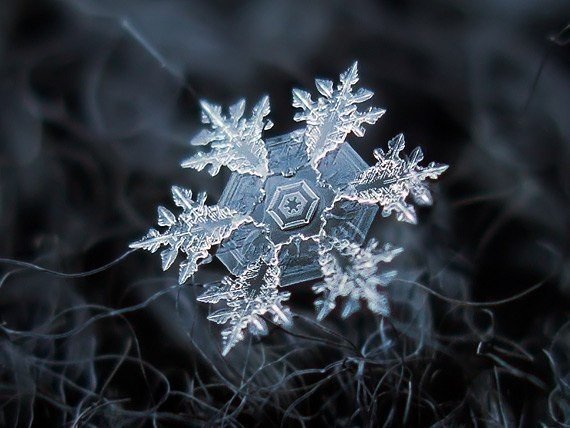 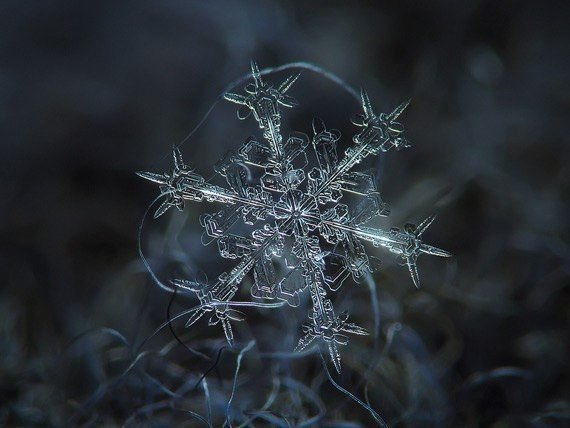 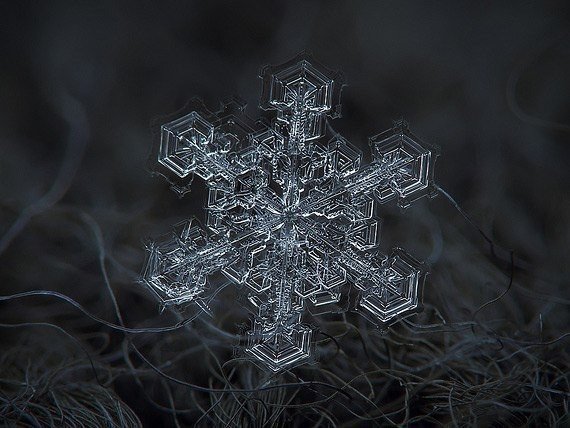 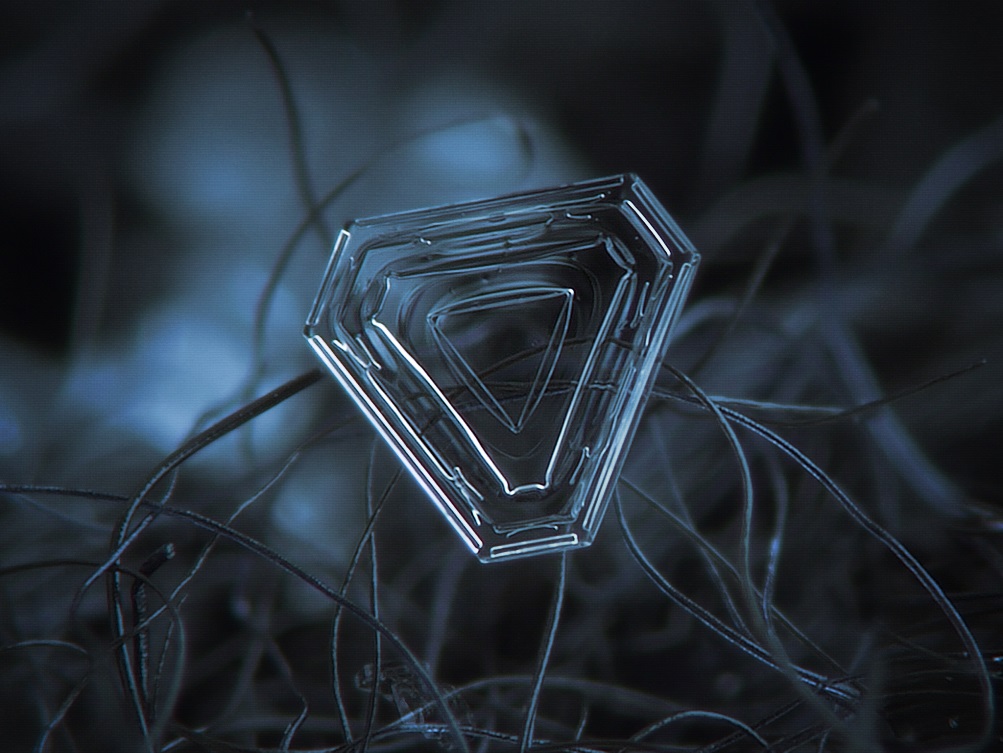 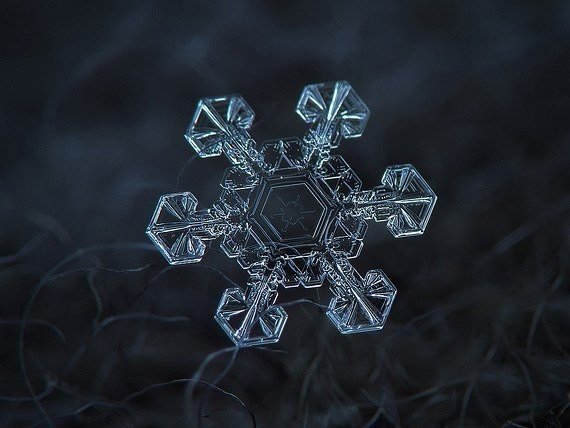 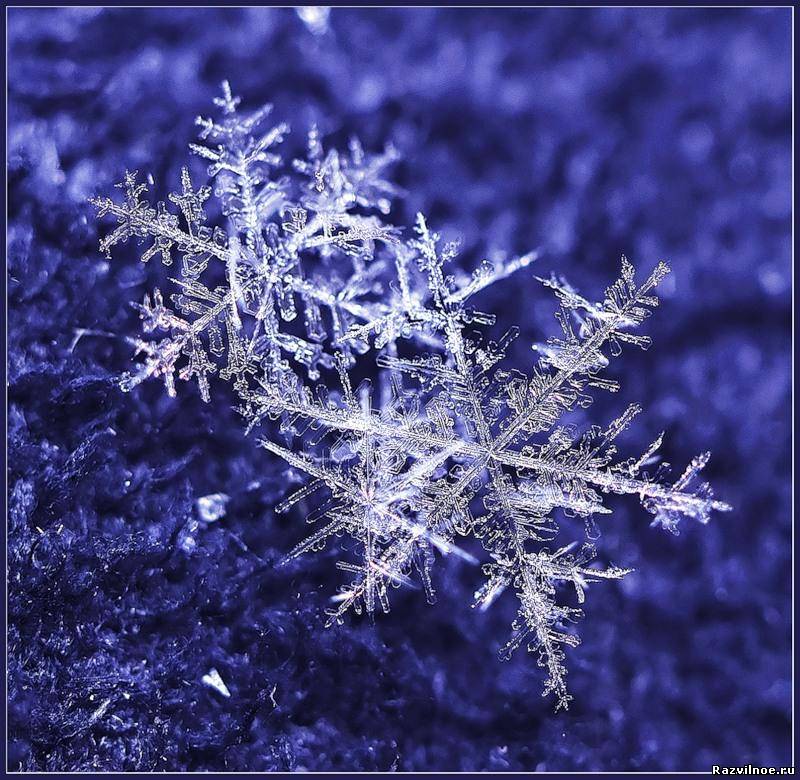 Снежинки своими руками
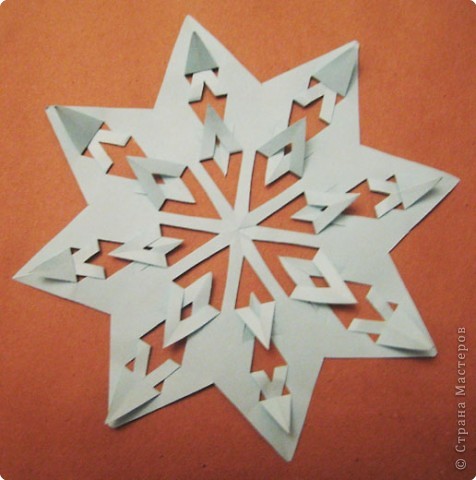 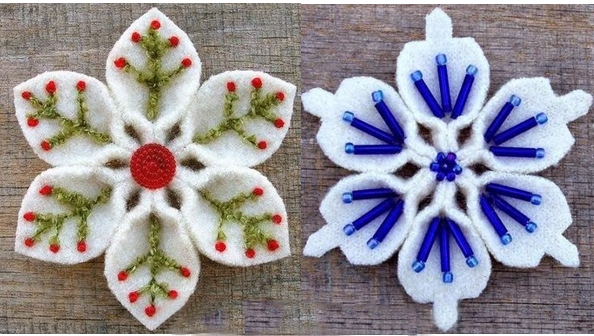 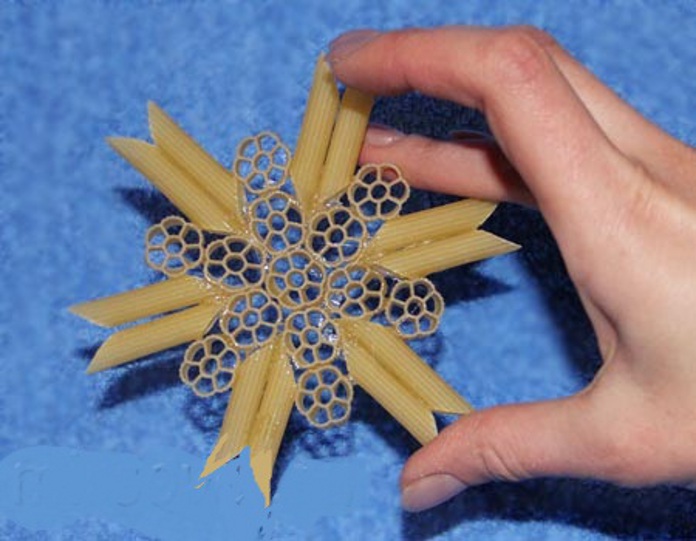 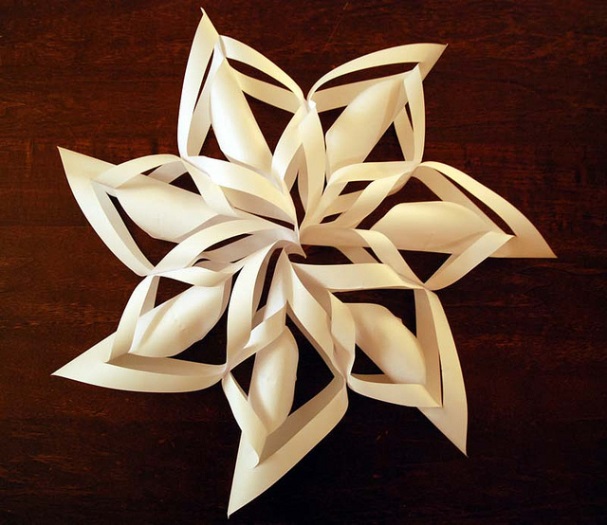 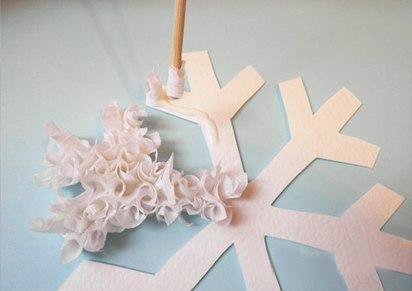 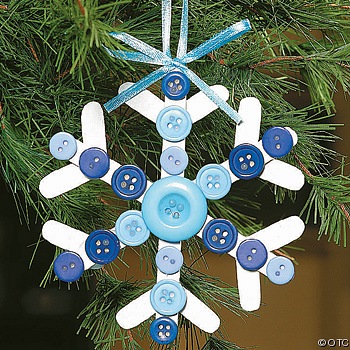 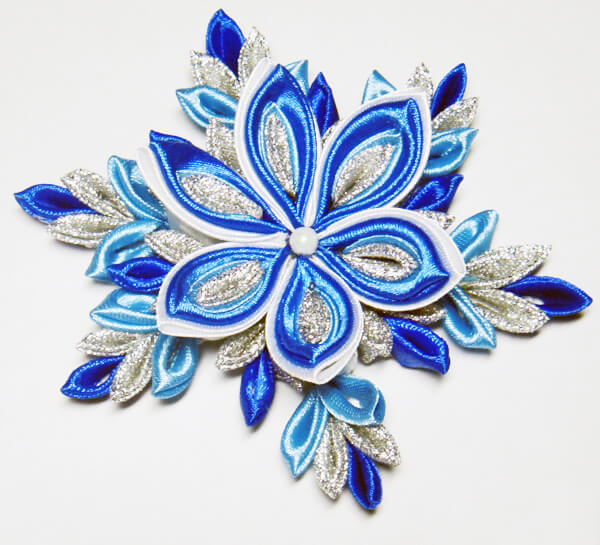 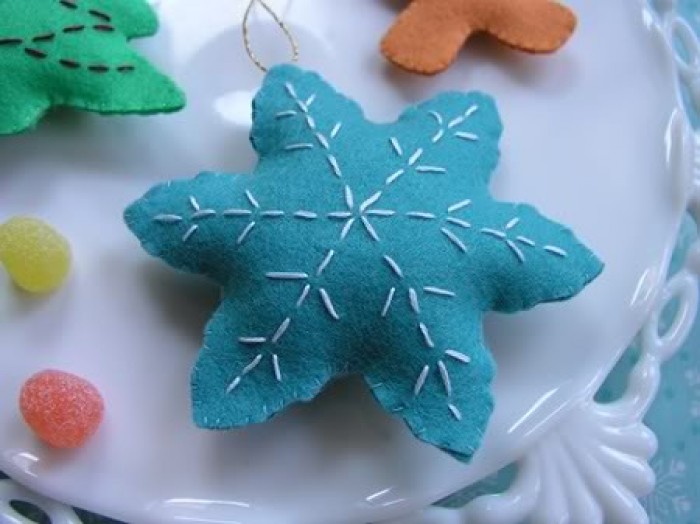 Рисуем снежинку
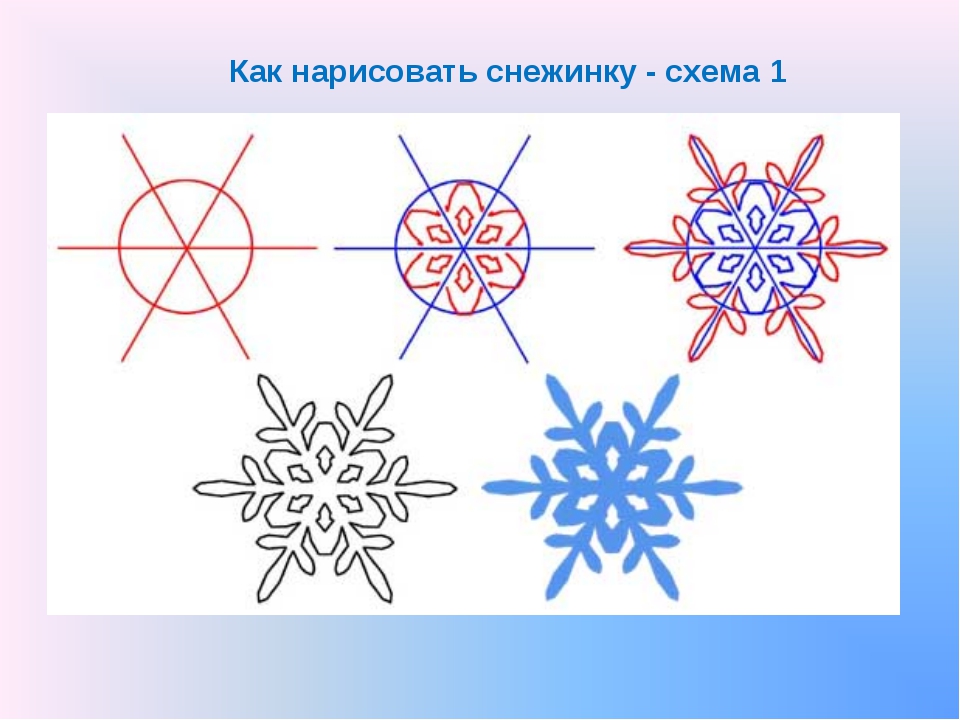 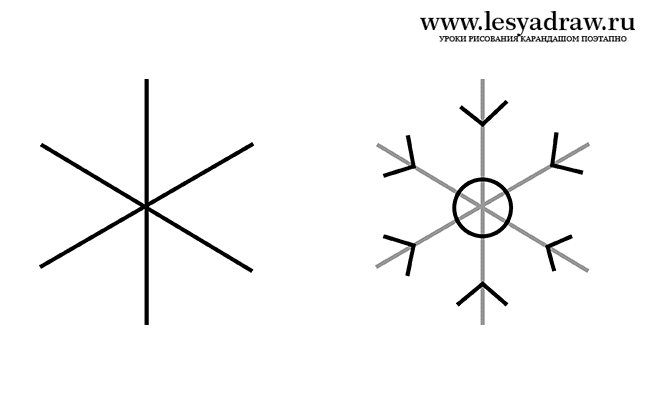 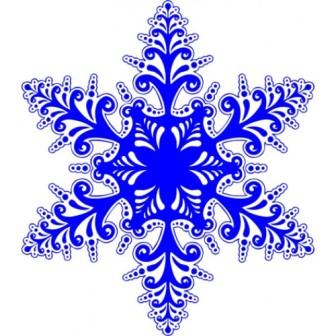 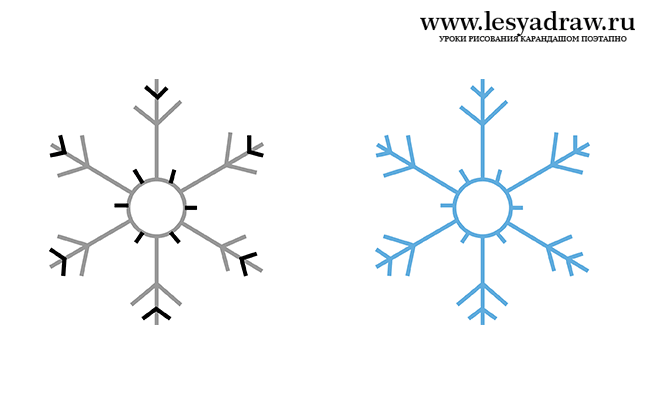 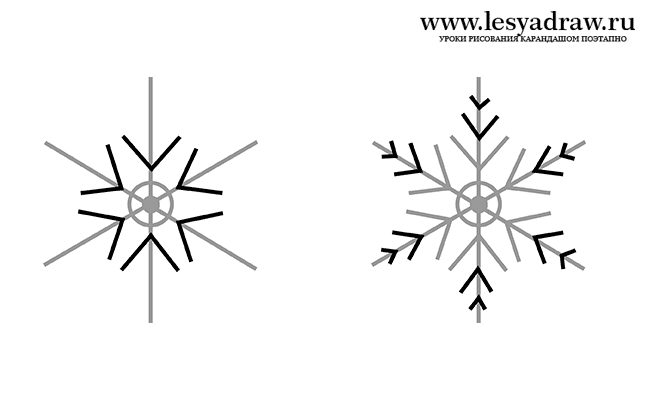 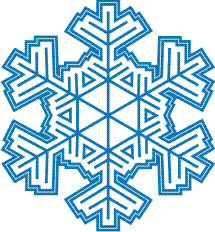 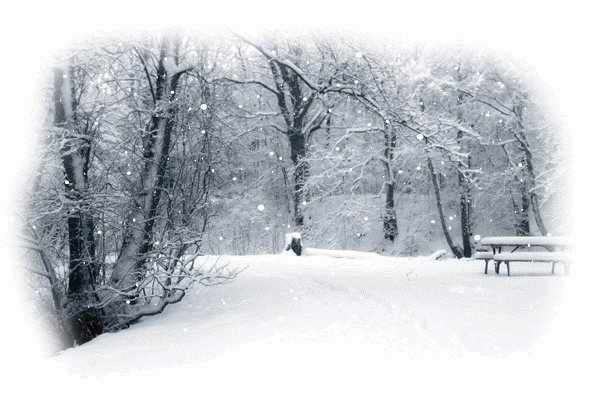